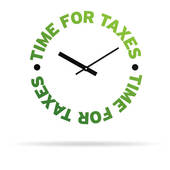 U.S. TAX information for FOREIGN STUDENTsChristy Martinezoffice of budget, payroll & fiscal analysis
Areas of Focus
U.S. Income Tax Withholding for Nonresidents

Types of Income

GLACIER System and Student Requirements

U.S. Tax Filing Requirements for Foreign Students

Helpful Resources
U.S. Income Tax Withholding for Nonresidents
WHY IS IT REQUIRED?

Withholding agents must withhold federal income tax from all payments made to or on behalf of a nonresident alien.
-Internal Revenue Service (IRS – U.S. Government Tax Authority)
Section 1441 of Internal Revenue Code (IRC)
___________________________________________________
Withholding Agent – Any individual, business, or other entity who issues payments to a foreign person.

Nonresident Alien – Anyone who is not a U.S. citizen or resident alien. Subject to nonresident taxes (IRC Section 1441).

Resident Alien – Either a lawful permanent resident of the United States holding an immigrant visa or green card, or an individual who has met the “substantial presence test” for residency purposes. Subject to the same federal withholding taxes as U.S. citizens and not subject to nonresident taxes.
Types of Income
COMPENSATION
Payments for Personal Services

Dependent Compensation (Wages/Salary) – Employment Relationship Exists
Student Employment – May only work 19 hours/week
Work Study – May only work 15 hours/week
Graduate Assistant – May only work 20 hours/week
Payments are subject to:  Federal Income Tax (Based on IRS Form W-4)
			     Social Security taxes (6.2%)*
			     Medicare taxes (1.45%)*
						*Student visas may be exempt


Independent Compensation – Employment Relationship Does Not Exist
If you are on a student visa (F, J, M, or Q), you are not eligible to receive independent compensation.
Payments are subject to Federal Income Tax (30%)
Types of Income, cont.
Scholarships/Fellowships

Income to aid in pursuit of study where no personal services are required
Payments are subject to Federal Income Tax:
14% tax for F, J, M and Q visas; 30% tax for other visas
Federal Income Tax is not calculated on your entire scholarship amount, only on the portion of your scholarship that is considered “taxable income.”
Scholarship/Fellowship
-  Non-taxable Tuition/Fees*
   Taxable Income
Example: Nonresident F-1 student receives $3,000 scholarship. Non-taxable tuition/fees are $2,000. Student’s taxable income is $1,000, even if this money is used to pay other fees, a meal plan, or housing. Federal Income Tax due is $140 ($1,000 x 14%). Tax is placed on student’s account.
*Non-taxable tuition and fees are set forth by the IRS in Section 117(b) of the IRC.
Types of Income, cont.
Student Travel Reimbursements

Payments are subject to Federal Income Tax (30%)
May be non-taxable if there is a “business purpose” for the trip – For example, being a presenter at a conference representing TAMIU would mean there is a business purpose.
If you are solely attending the conference and not participating, payments are subject to 30% federal income tax, unless you are attending  for educational purposes related to your study. If this is the case, income is considered a scholarship and taxed at 14% for those on an F, J, Q, or M visa.

Cash Prize/Award

Payments are subject to Federal Income Tax (30%)
No personal services are required
GLACIER System and Student Requirements
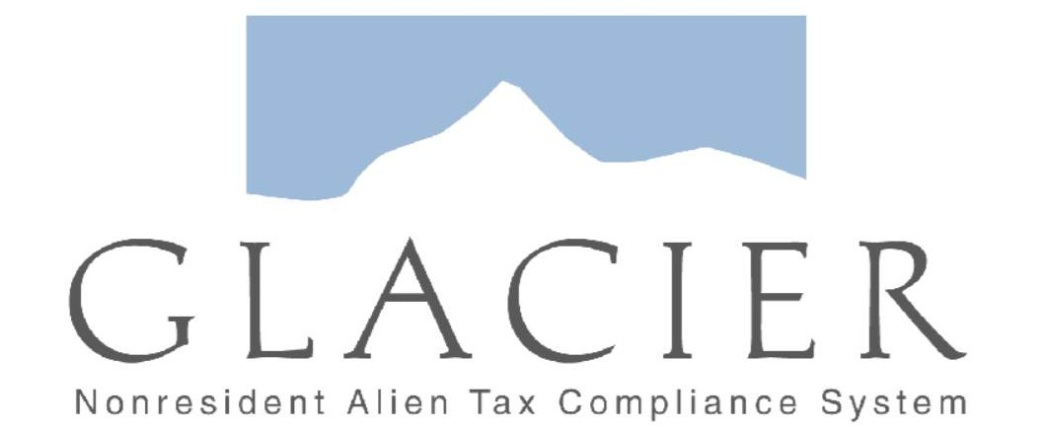 For your convenience, TAMIU allows you to provide IRS required information via the Internet using the GLACIER Tax Compliance System (https://www.online-tax.net). 

If you are hired as an employee (dependent compensation), you will meet with Araceli Sandoval, Human Resources’ Immigration Manager, during the hiring process to complete your GLACIER file.

If you receive any other type of taxable income, you will receive an email from support@online-tax.net with your GLACIER User ID, temporary password, and further instructions to complete your GLACIER file when I am notified of your income. Please follow instructions provided and contact me if you have any questions.

If you do not complete your GLACIER file as required, a hold will be placed on your student account preventing registration and access to your grades online.
U.S. Tax Filing Requirements for Foreign Students
IRS Forms Distributed by TAMIU
Form W-2 “Wage and Tax Statement” 
Students who receive wages from TAMIU will receive an IRS Form W-2 by January 31st
Form 1042-S “Foreign Person’s U.S. Source Income Subject to Withholding”
Students who receive any other taxable income (besides wages) from TAMIU will receive an IRS Form 1042-S by March 15th
Both these forms are necessary for you to complete your U.S. Income Tax Return.

Tax Filing Requirements
All internationals, whether they earn income or not, are required to file some type of tax document with the IRS by April 15th of the following year. (See IRS Publication 519 for more information)

GLACIER Tax Prep
TAMIU international students may purchase GLACIER Tax Prep software for $34 per person at the following site: http://www.arcticintl.com/gtp_usage.asp.
This program is specifically to assist nonresidents in preparing their income tax return and other applicable forms.
Helpful Resources
Christy Martinez – Nonresident Alien Tax Specialist/Senior Budget Analyst
	E-mail:  christy.martinez@tamiu.edu
	Phone Number:  956-326-2371
	Office Location: Killam Library 160
	Office Hours: Monday thru Friday, 8 am to 5 pm

Araceli Sandoval – Human Resources Immigration Manager
	E-mail: araceli.sandoval@tamiu.edu 
	Phone Number: 956-326-2367
	Office Location: Killam Library 158D
	Office Hours: Monday thru Friday, 8 am to 5 pm

IRS Publication 519 “U.S. Tax Guide for Aliens” - http://www.irs.gov/pub/irs-pdf/p519.pdf

IRS Website “Foreign Student/Scholar Filing Requirements for U.S. Federal Income Tax” - http://www.irs.gov/Individuals/International-Taxpayers/Foreign-Student-Foreign-Scholar-Filing-Requirements-for-U.S.-Federal-Income-Tax-Form-1040NR-or-1040NR-EZ
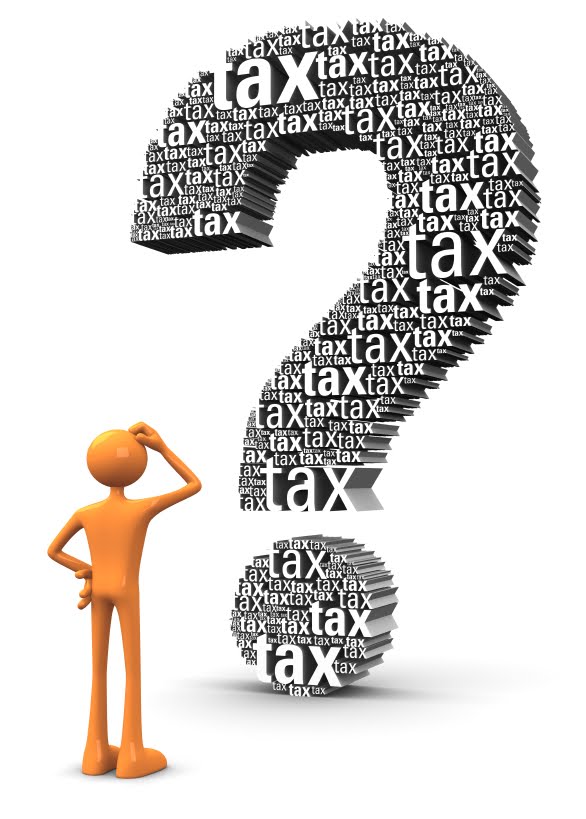 QUESTIONS?Christy Martinezoffice of budget, payroll & fiscal analysis